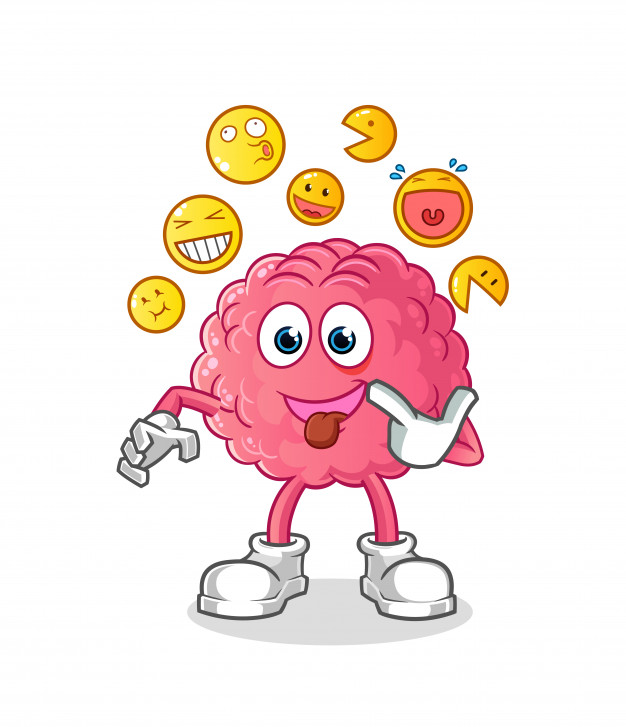 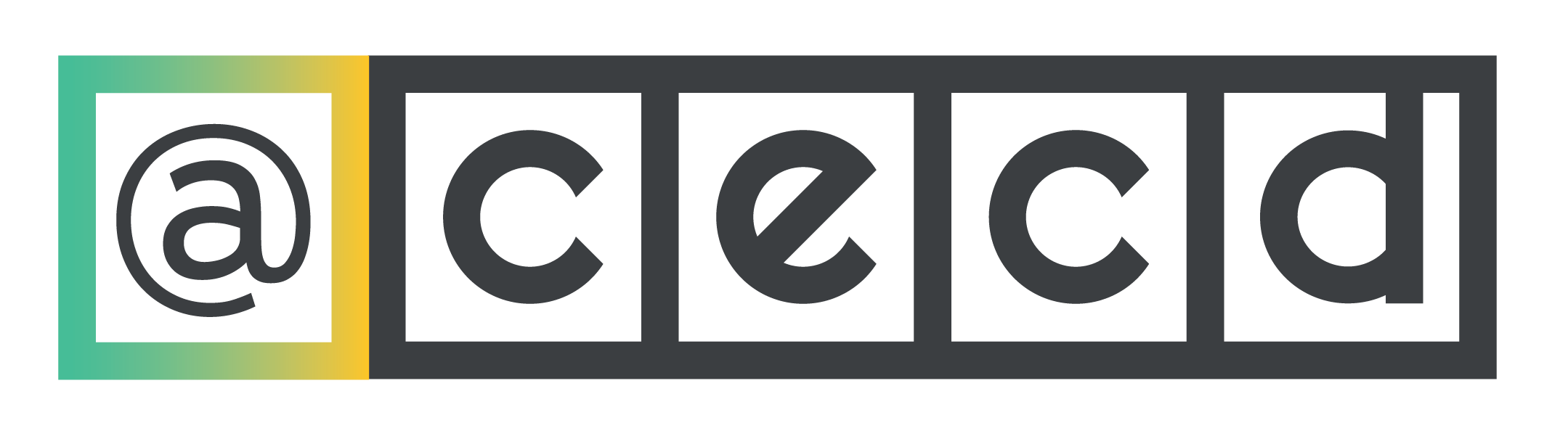 Adivinhas
Adivinha
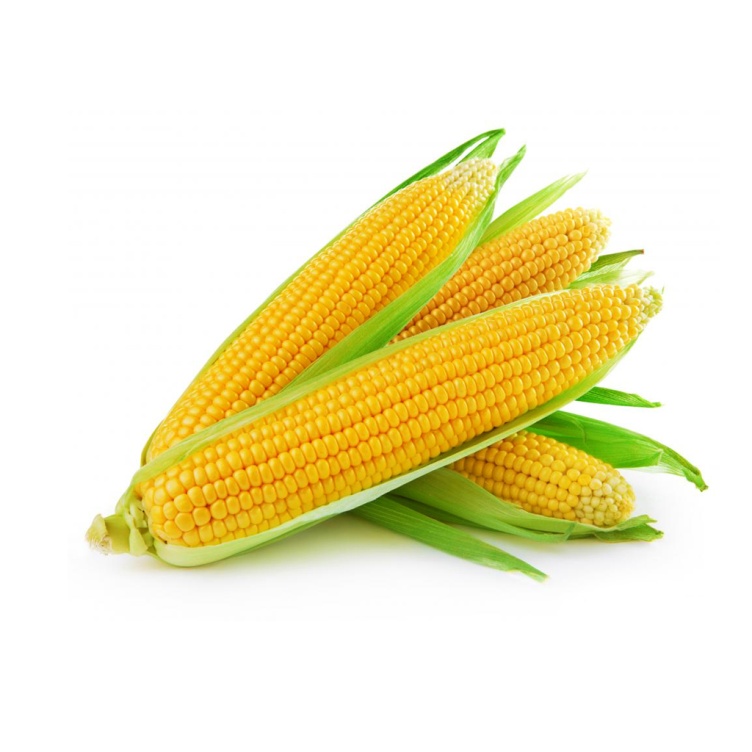 SOU BICUDO E AMARELO E, NO ENTANTO, SE ME COLOCAM NA PANELA DOU UM PULO E FICO BRANCO?
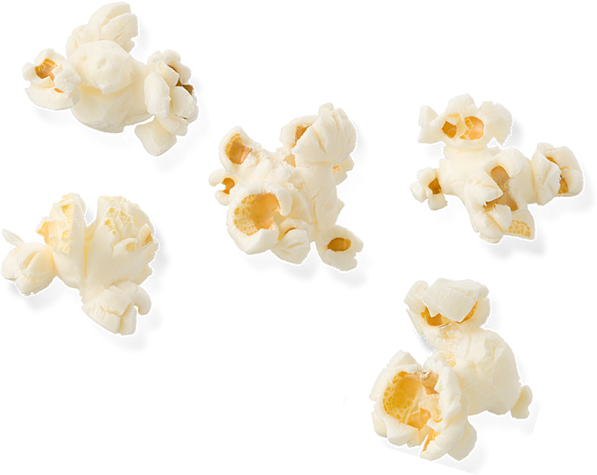 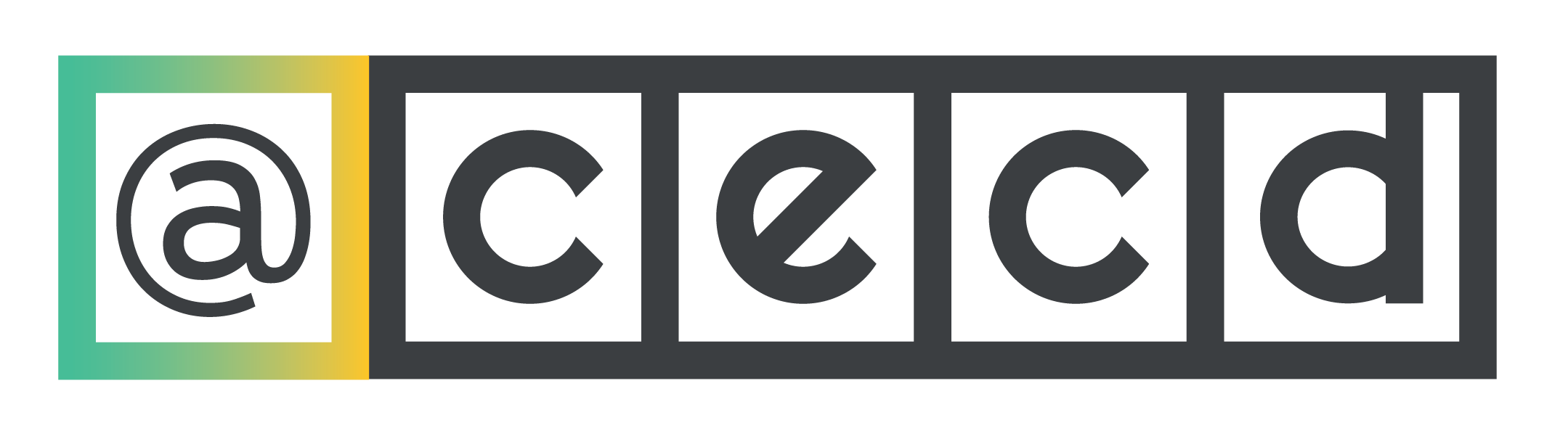 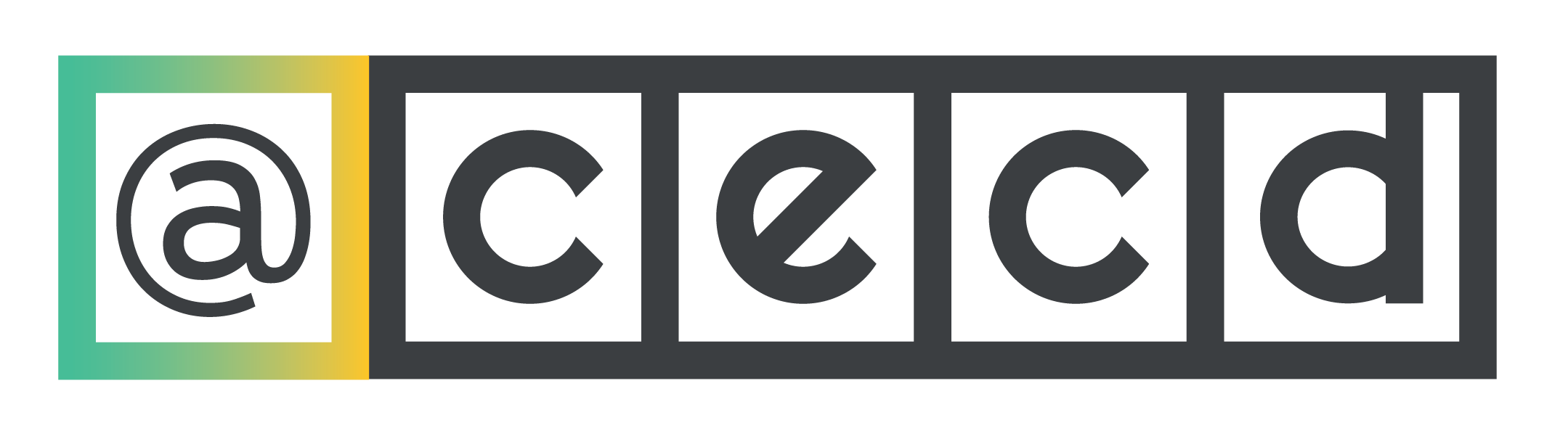 Adivinha
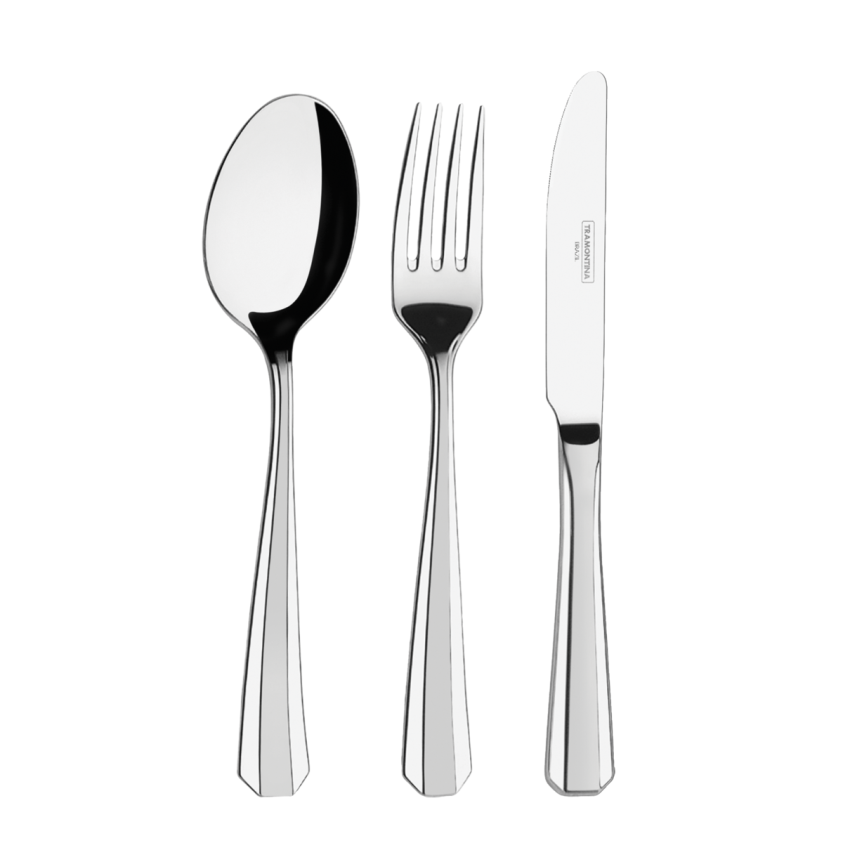 O QUE É, O QUE É? 
QUE SE COMPRA PARA COMER, MAS NUNCA SE COME.
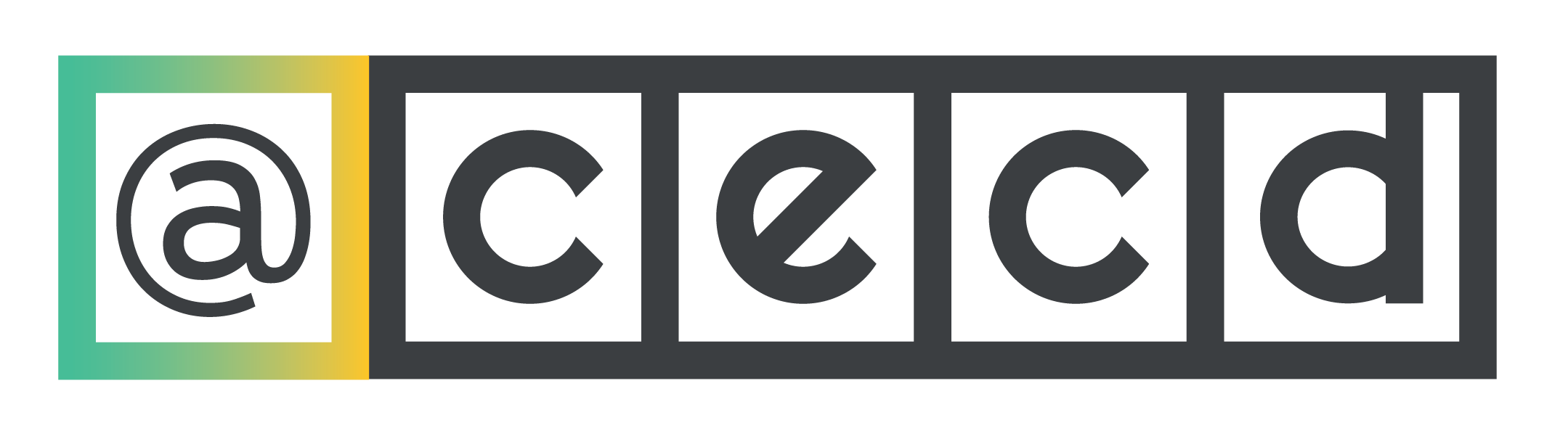 Adivinha
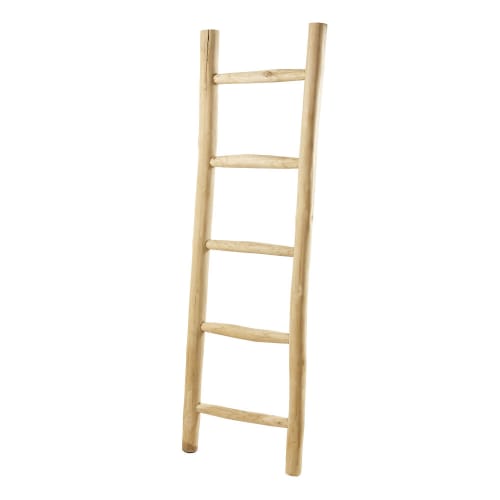 SUBO E DESÇO, MAS NUNCA ME MEXO. QUEM SOU EU?
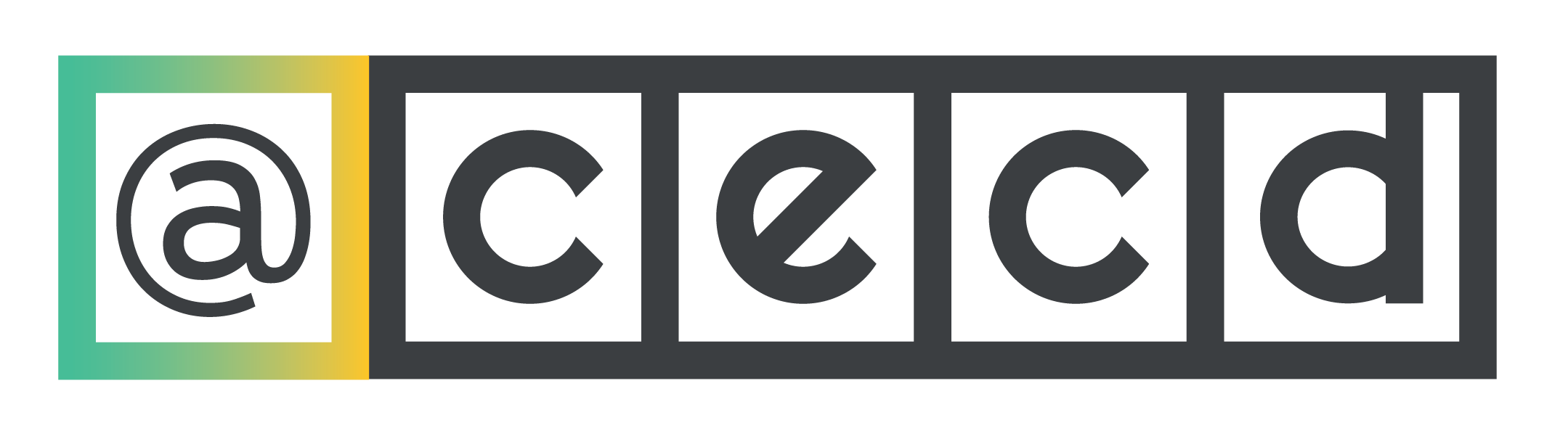 Adivinha
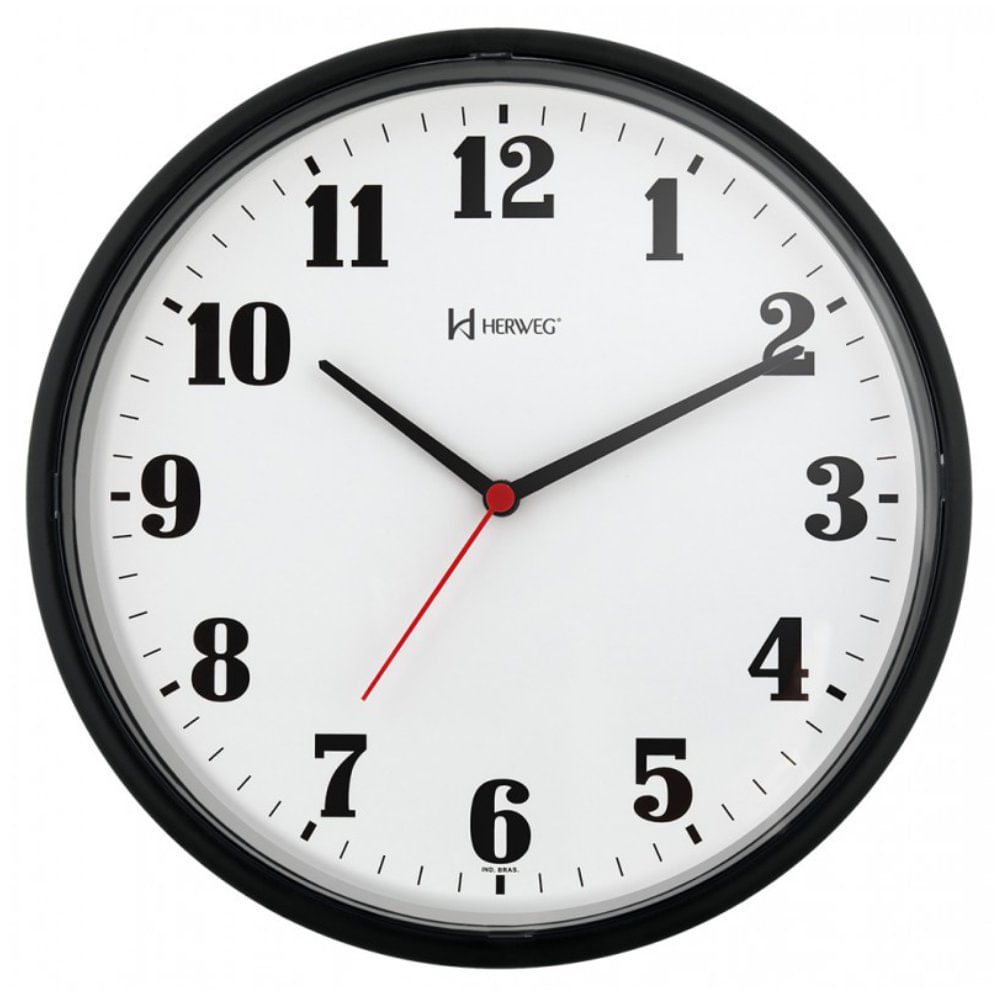 O QUE É, O QUE É? 
DÁ MUITAS VOLTAS E NÃO SAI DO LUGAR.
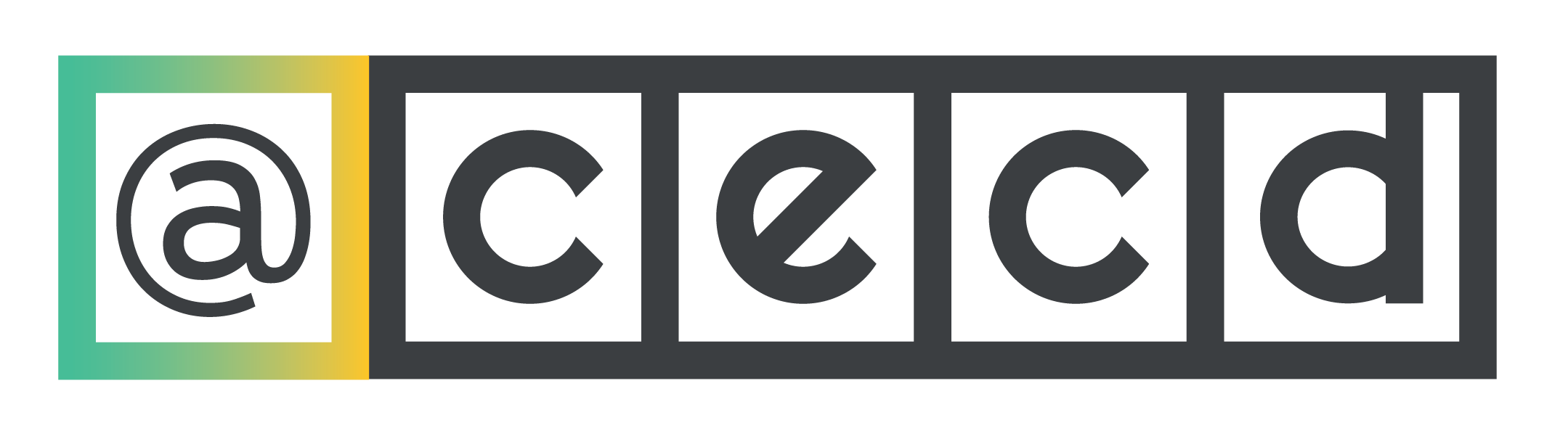 Adivinha
U
O QUE É, O QUE É? ESTÁ NO MEIO DA LUA E DA RUA?
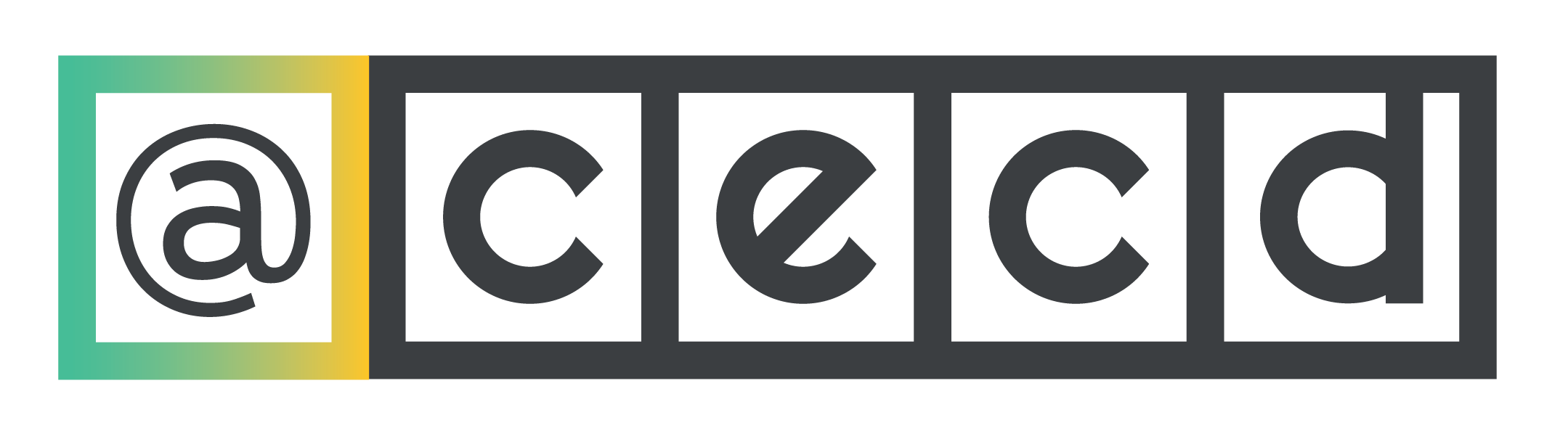 Adivinha
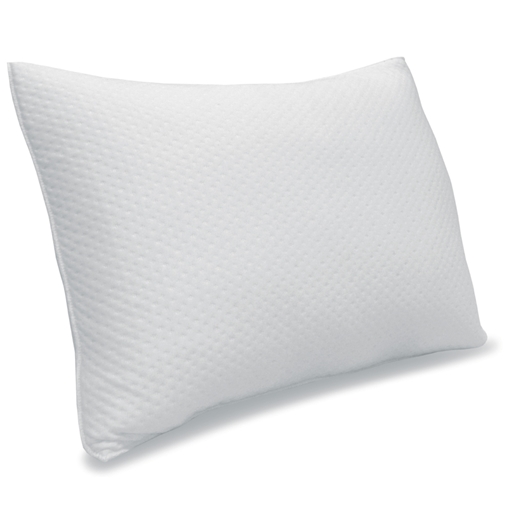 PERCO A CABEÇA PELA MANHÃ, MAS RECUPERO À NOITE. QUEM SOU EU?
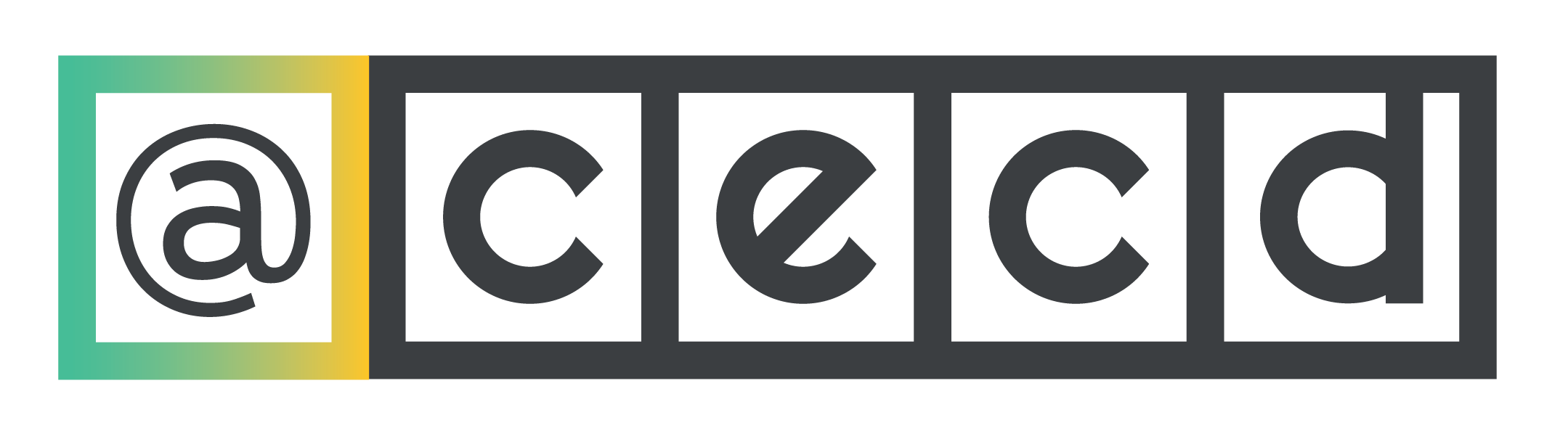 Adivinha
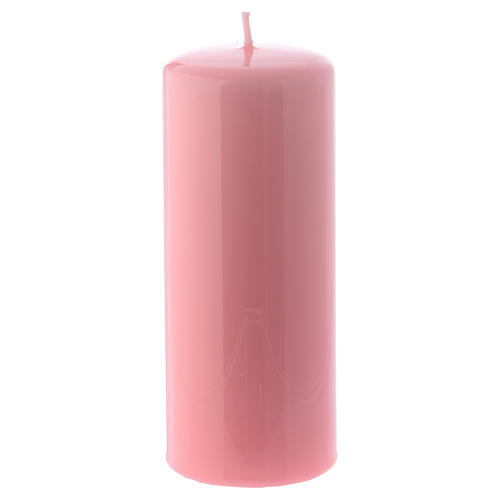 O QUE É, O QUE É? É GRANDE ANTES DE SER PEQUENA.
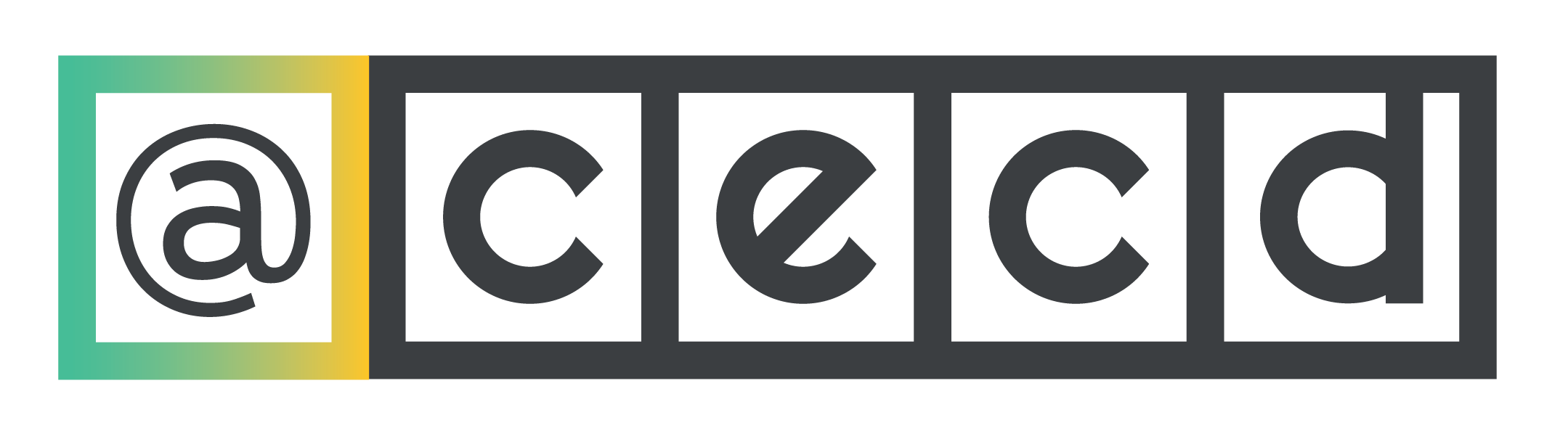 Adivinha
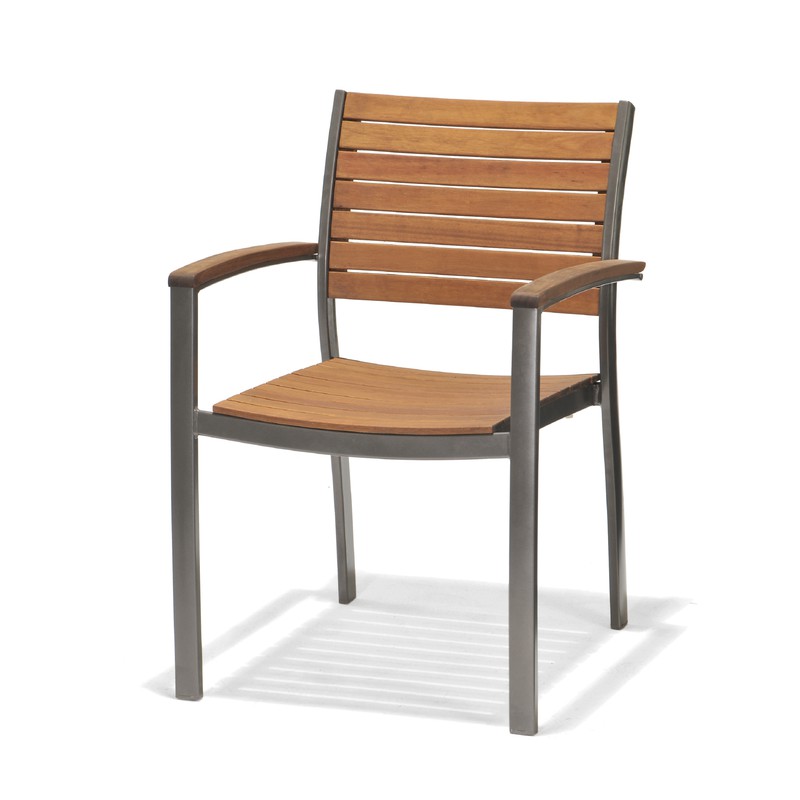 TEM PERNAS, MAS NÃO ANDA, TEM BRAÇOS, MAS NÃO ABRAÇA. QUEM É?
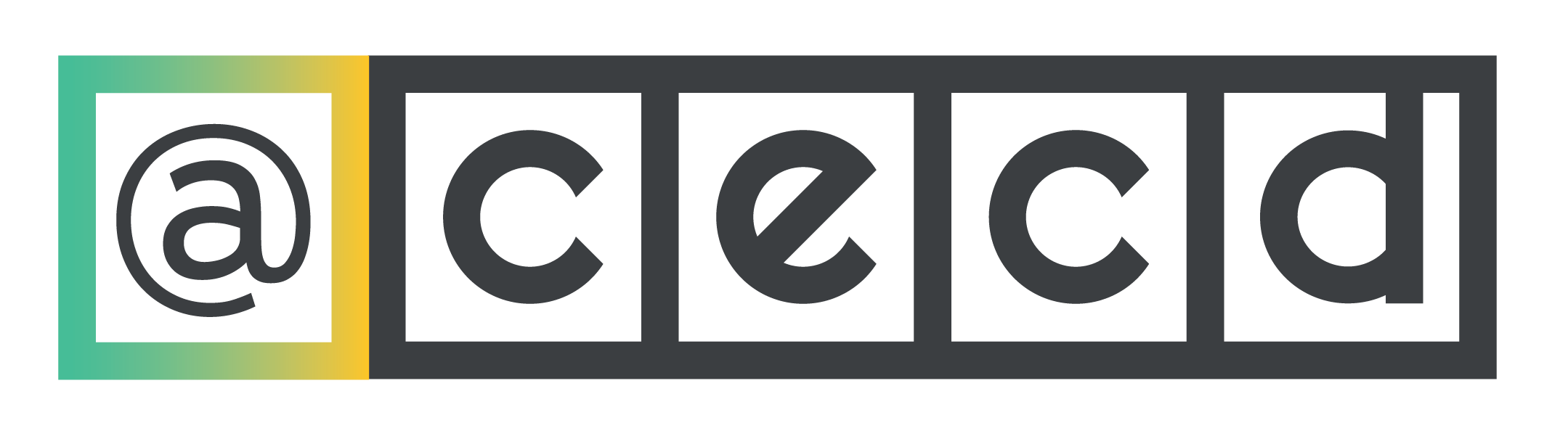 Adivinha
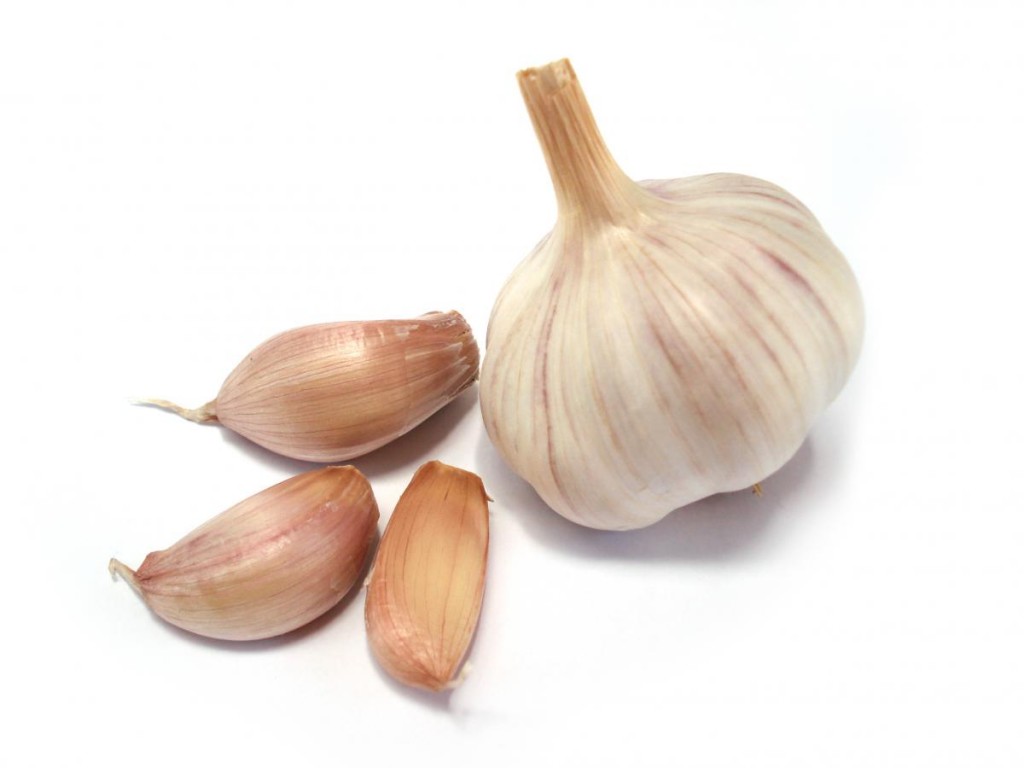 O QUE É, O QUE É? TEM CABEÇA E TEM DENTES, NÃO É BICHO E NEM É GENTE.
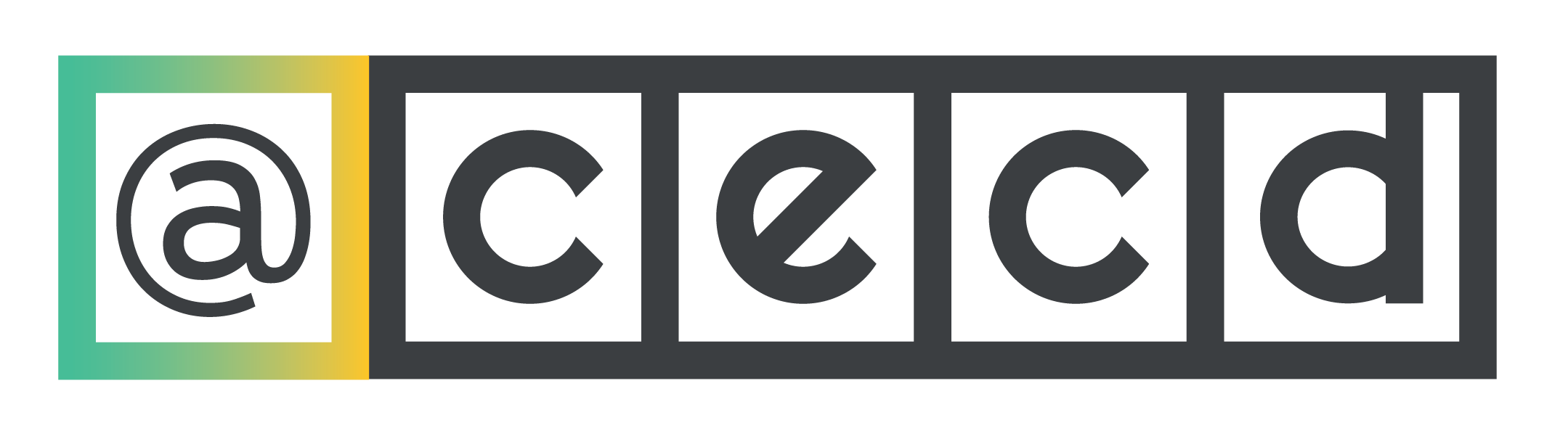 Adivinha
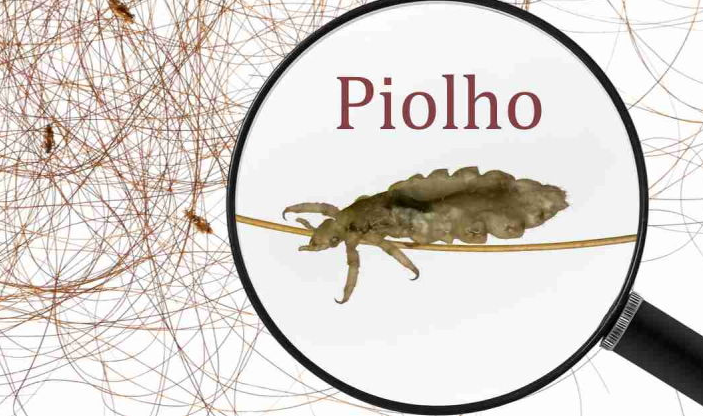 O QUE É QUE ANDA COM OS PÉS NA CABEÇA?
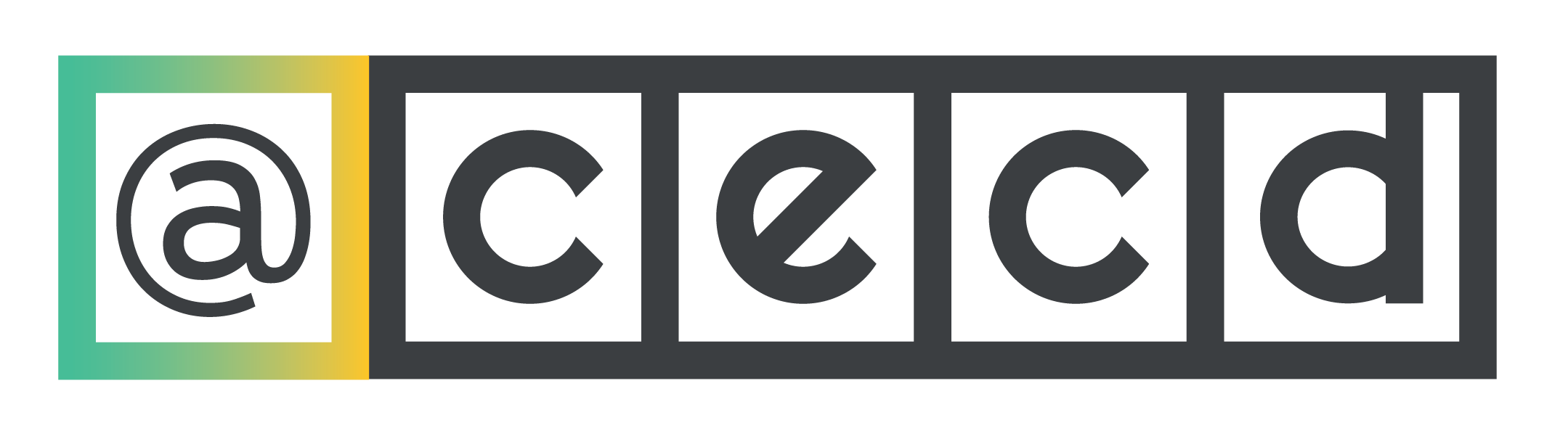 Adivinha
A
O QUE É, O QUE É QUE ESTÁ NO MEIO DO CORAÇÃO?
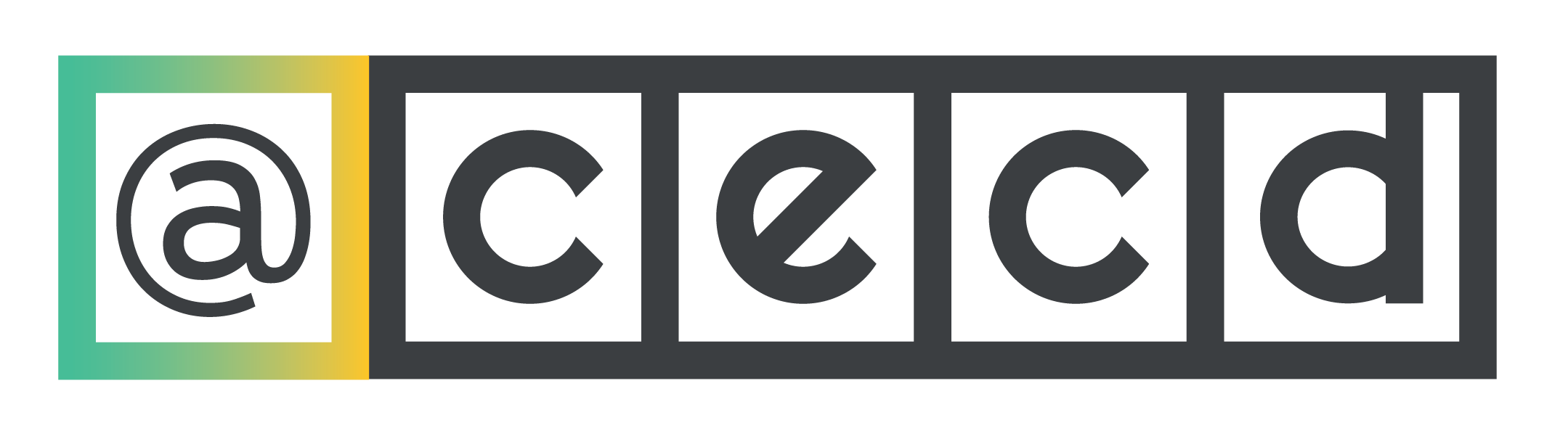 Adivinha
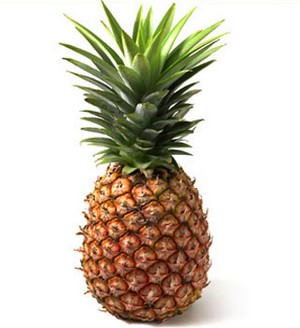 O QUE É, O QUE É? TEM ESCAMAS, MAS NÃO É PEIXE, TEM COROA, MAS NÃO É REI.
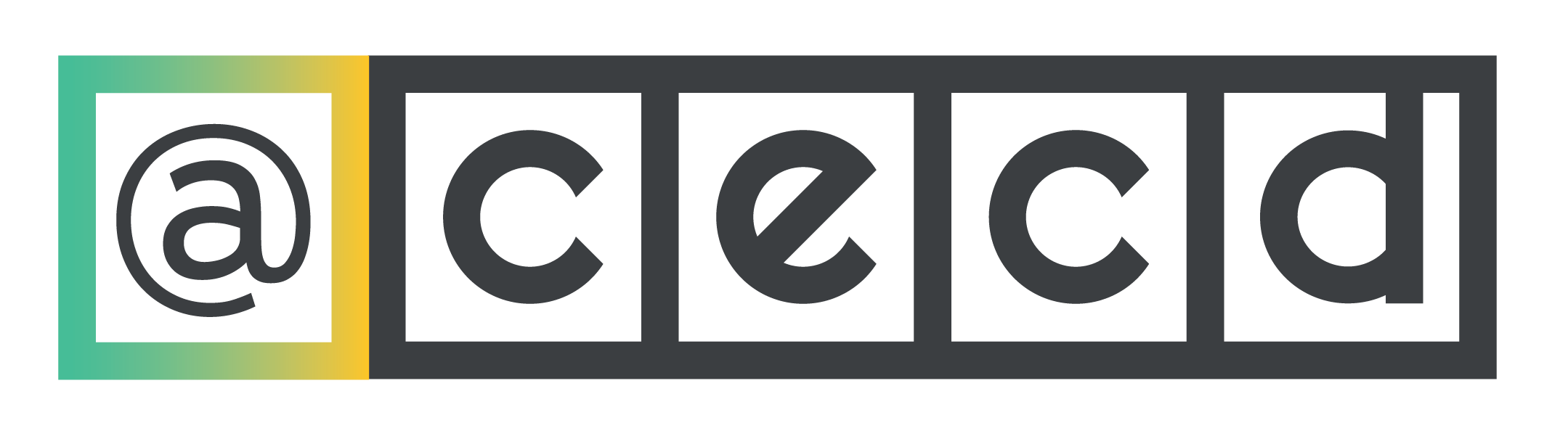 Adivinha
R
O QUE É, O QUE É? FICA NO INÍCIO DA RUA, NO FIM DO MAR E NO MEIO DA CARA?
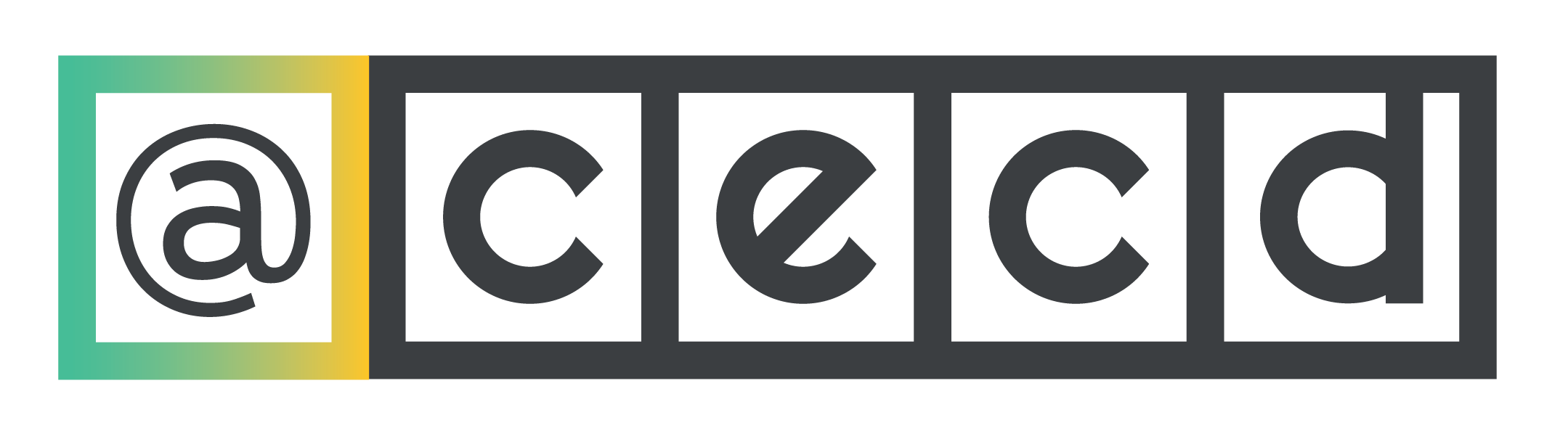 Adivinha
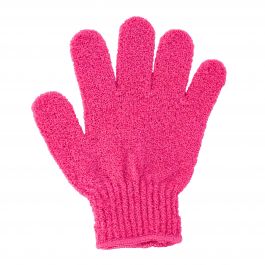 O QUE É, O QUE É? TEM CINCO DEDOS, MAS NÃO TEM UNHAS.
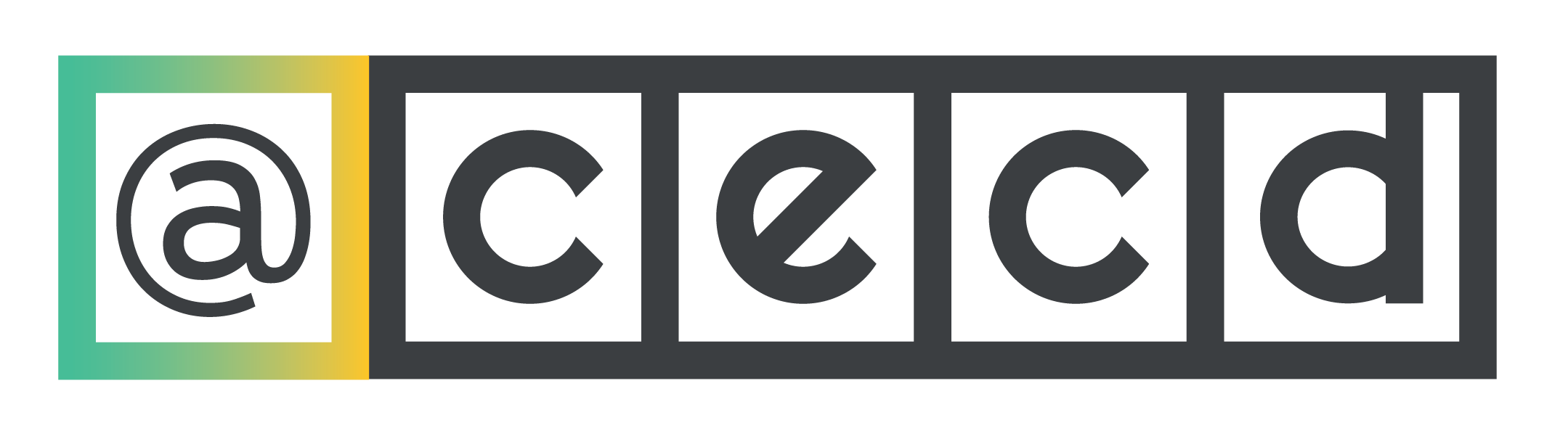 Adivinha
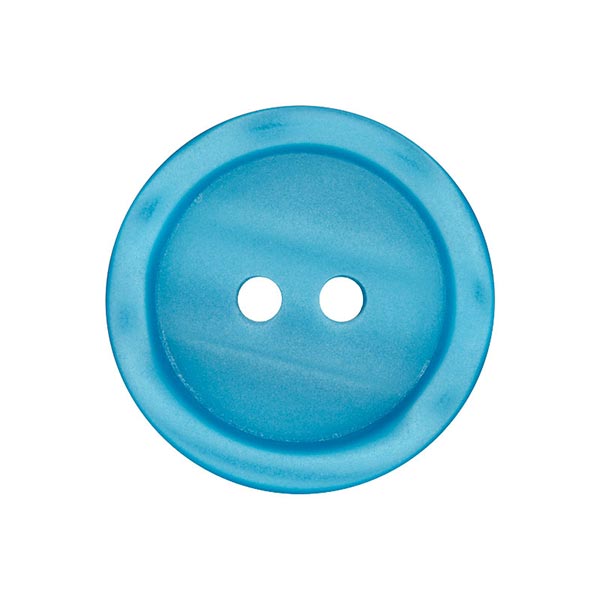 O QUE É, O QUE É? ENTRA EM CASA E PÕE-SE À JANELA.
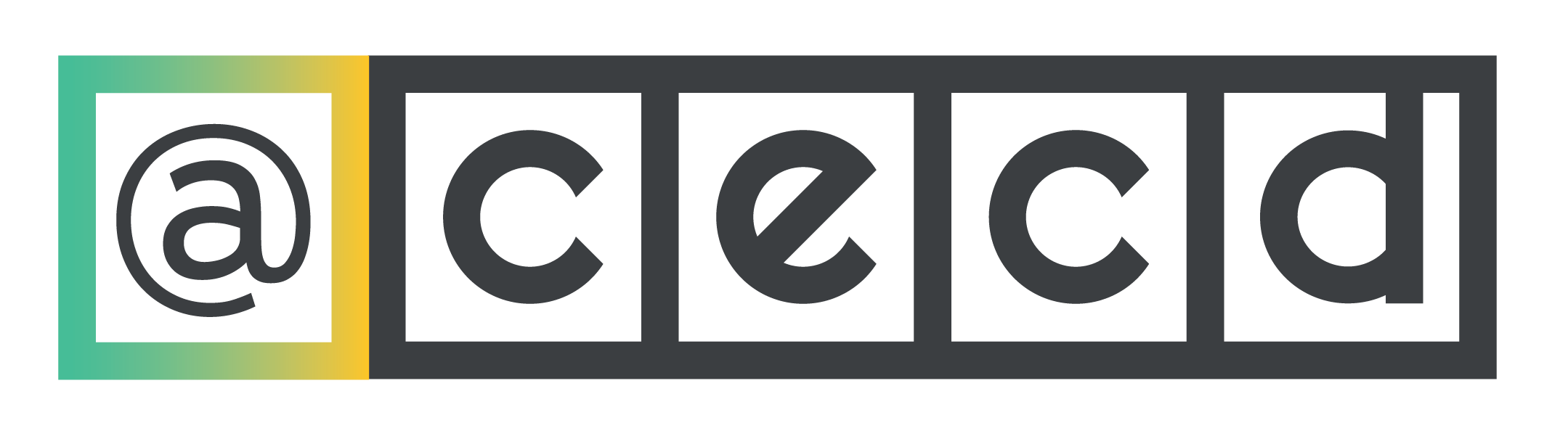 Adivinha
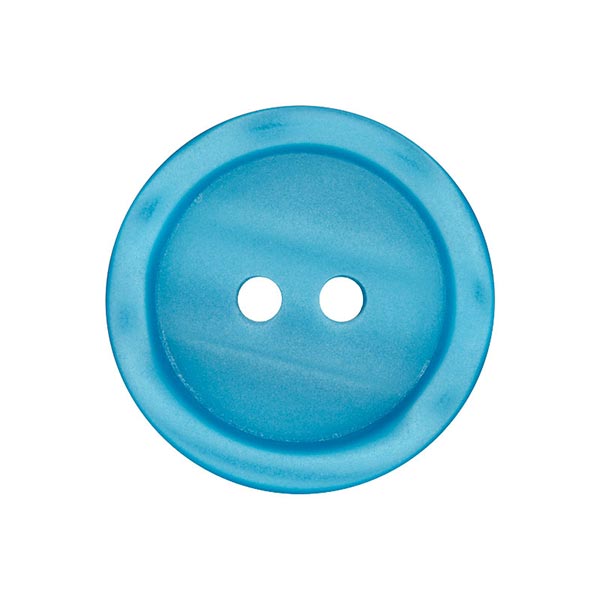 O QUE É, O QUE É? ENCHE UMA CASA, MAS NÃO ENCHE UMA MÃO?
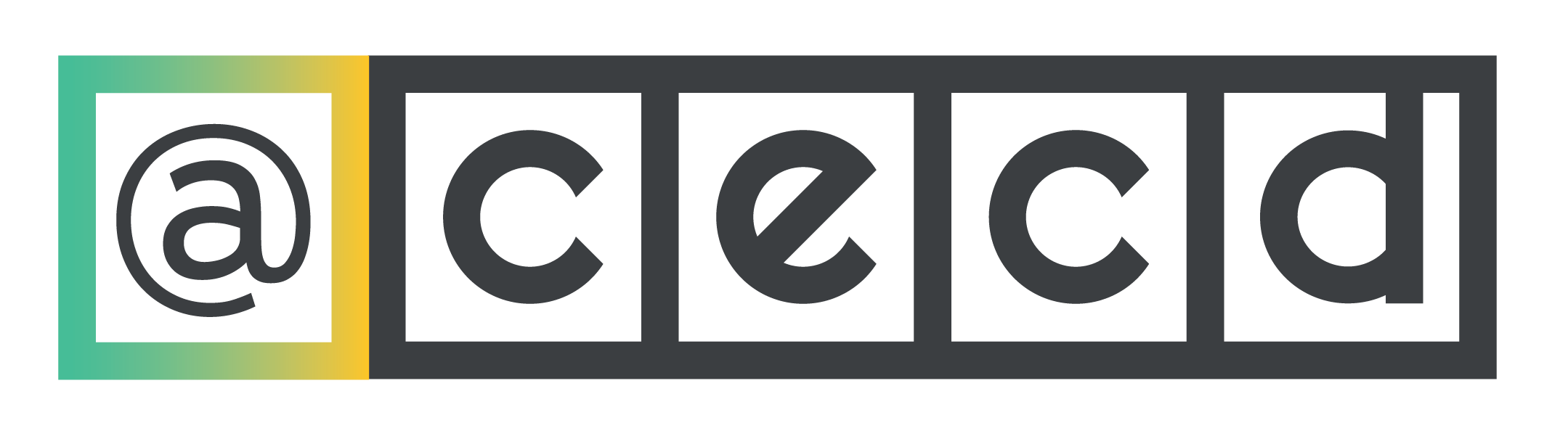 Adivinha
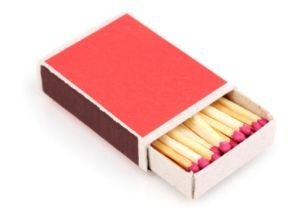 O QUE É, O QUE É? TEM MAIS DE 10 CABEÇAS, MAS NÃO SABE PENSAR.
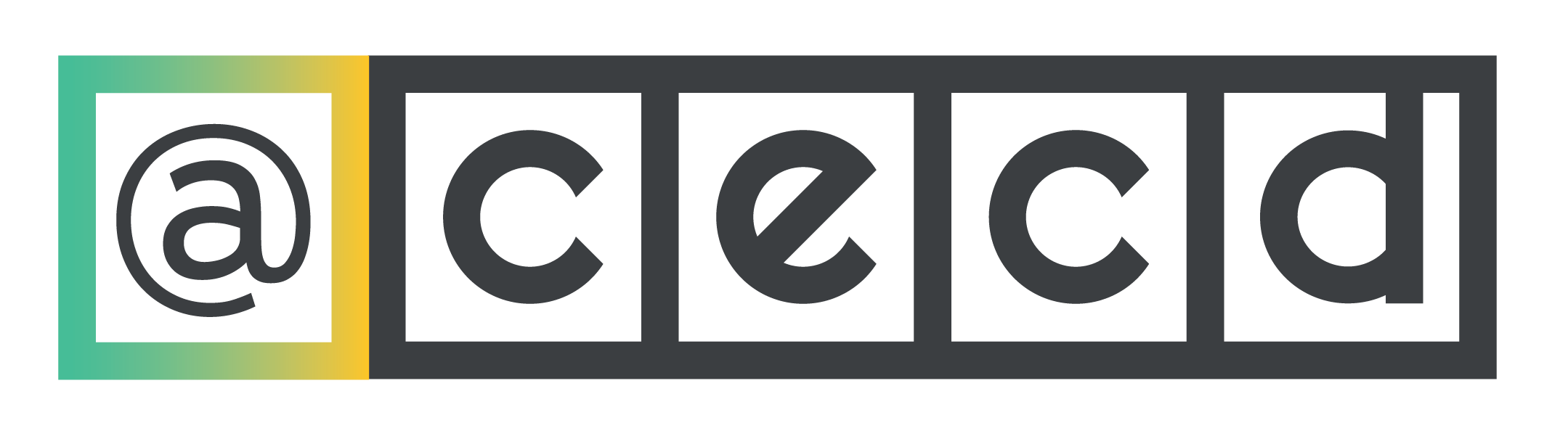 Adivinha
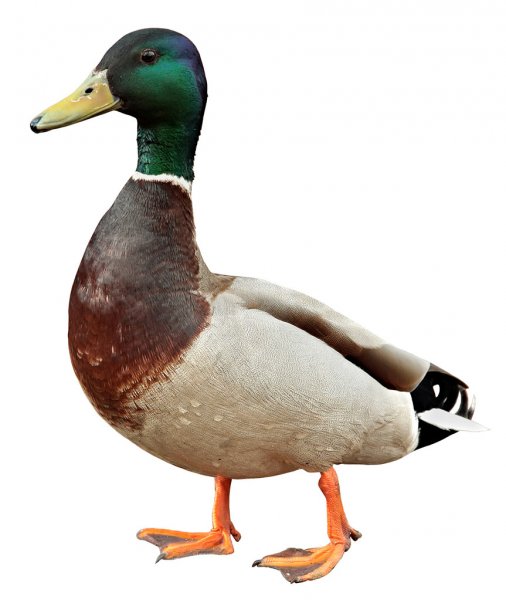 QUAL É O BICHO QUE ANDA COM AS PATAS?
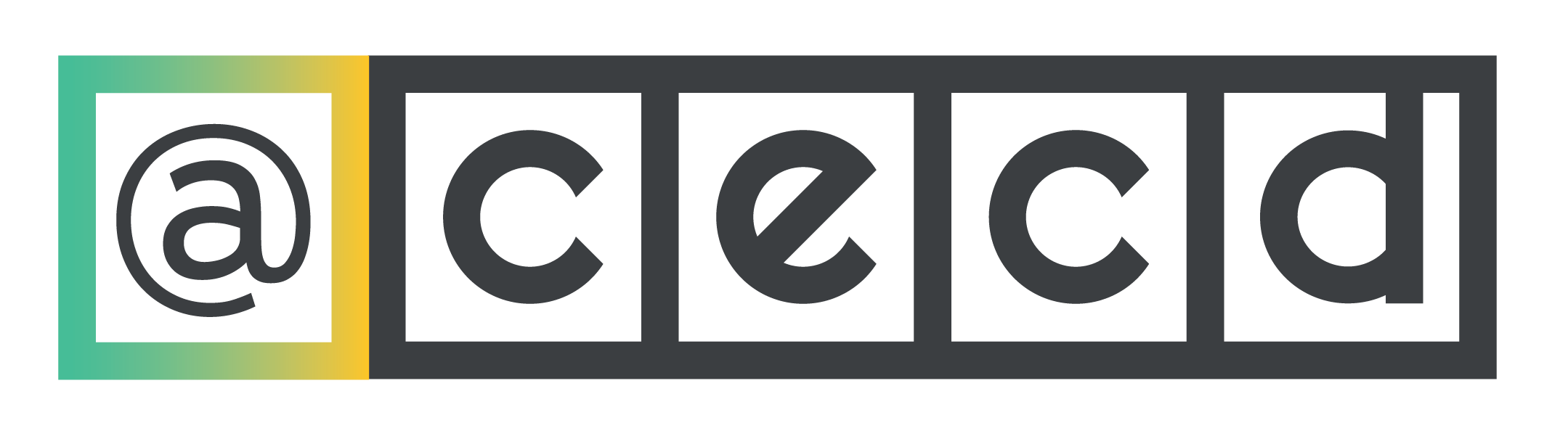 Adivinha
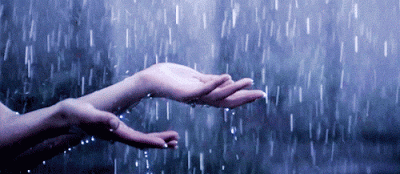 O QUE É, O QUE É? CAI DE PÉ E CORRE DEITADO?
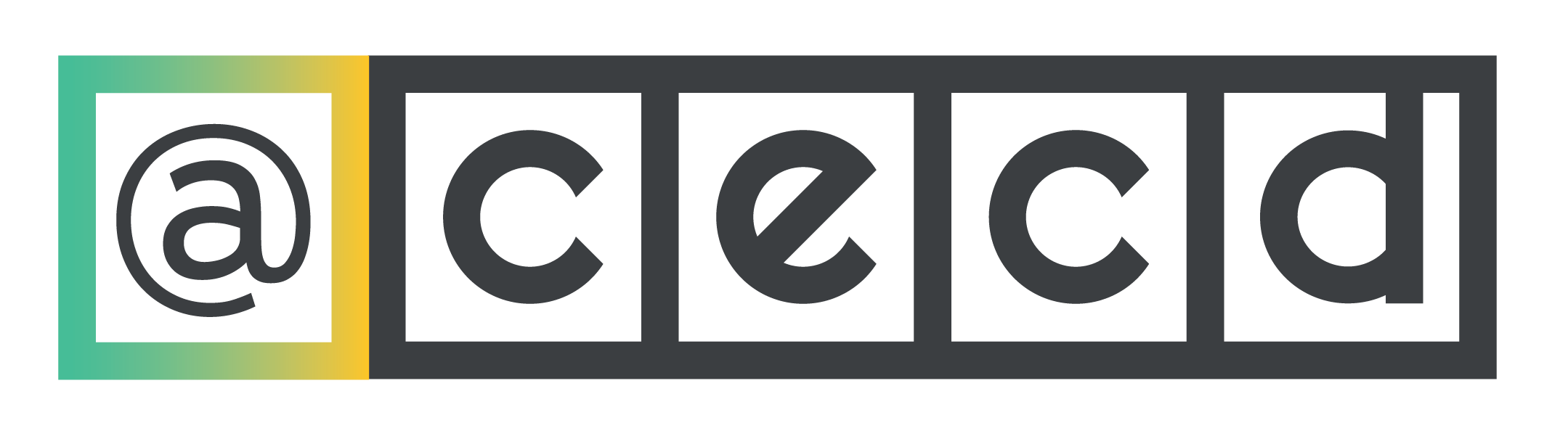 Adivinha
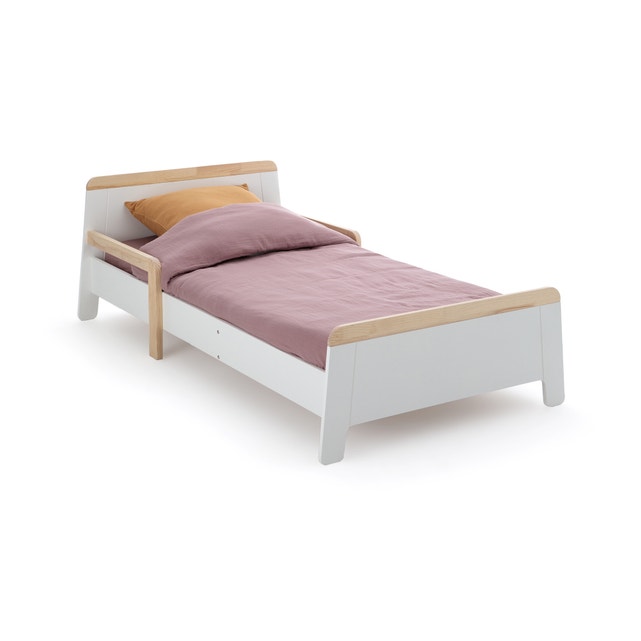 O QUE É QUE DE DIA TEM QUATRO PÉS E A NOITE, TEM SEIS?
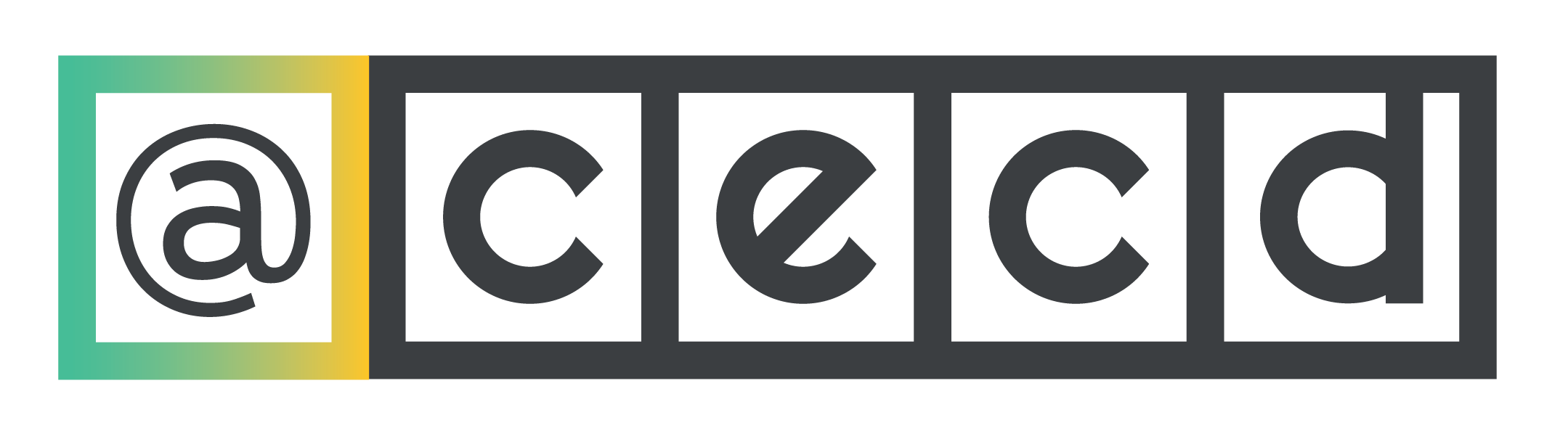 Adivinha
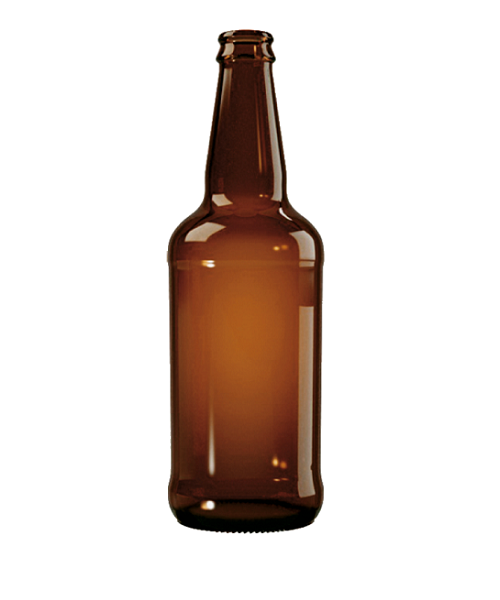 O QUE É, O QUE É? TEM PESCOÇO, TEM BARRIGA E NÃO TEM OSSO?
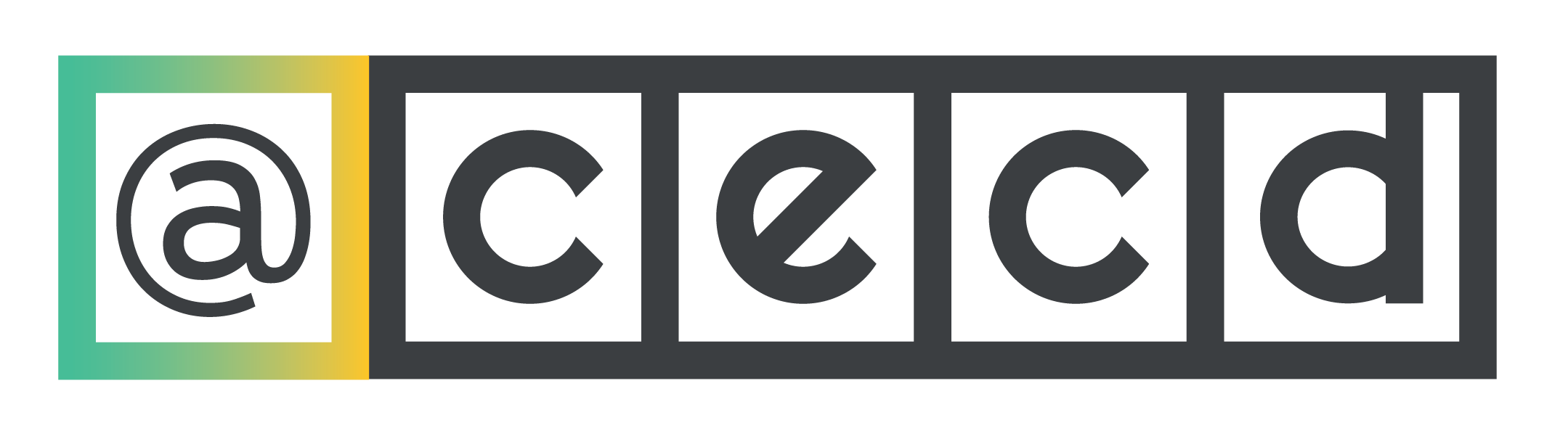 Adivinha
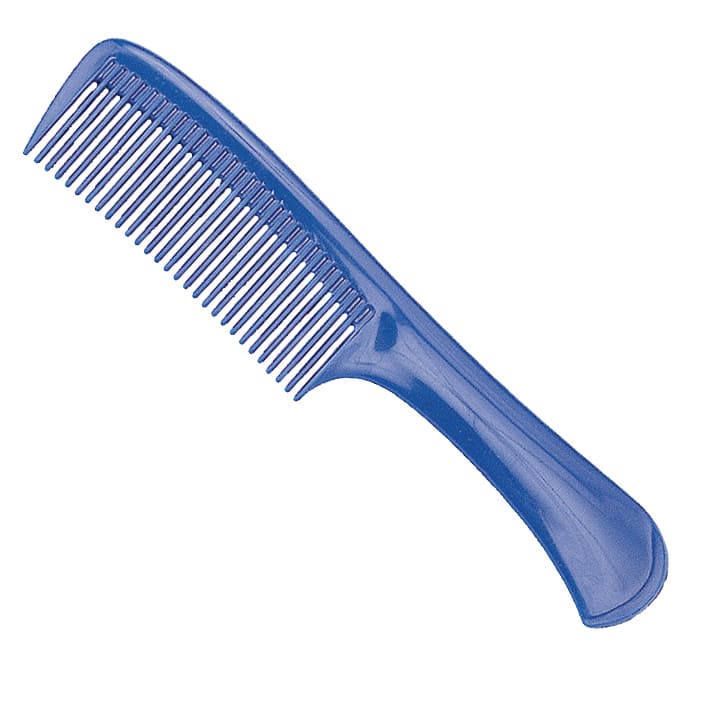 O QUE É, O QUE É? TEM DENTES, MAS NÃO É PARA COMER.
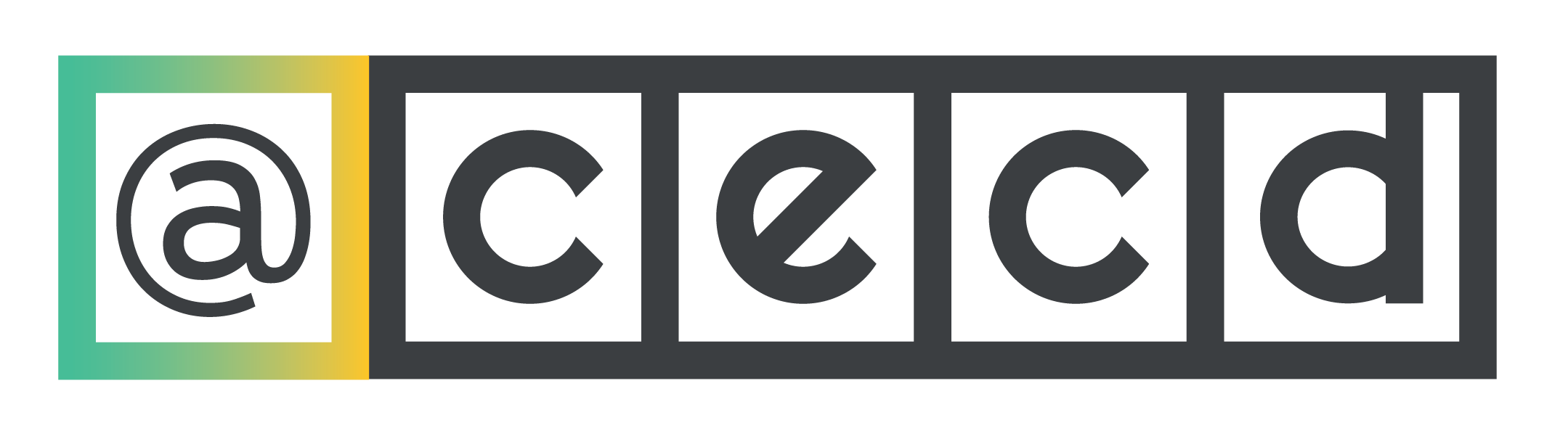 Adivinha
V
O QUE É QUE TEM NO MEIO DO OVO?
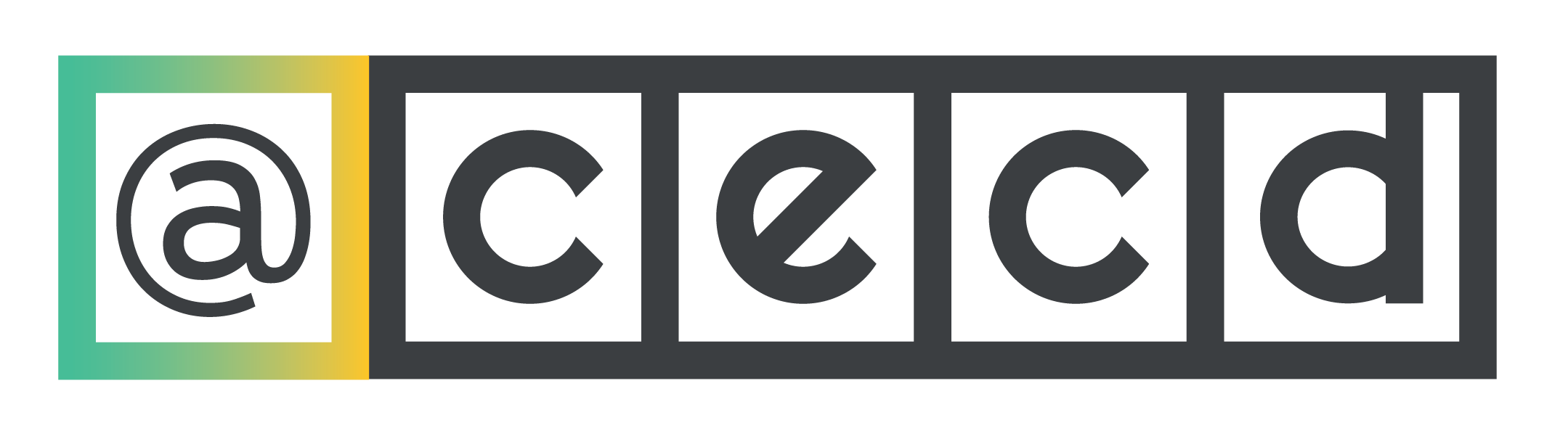 Adivinha
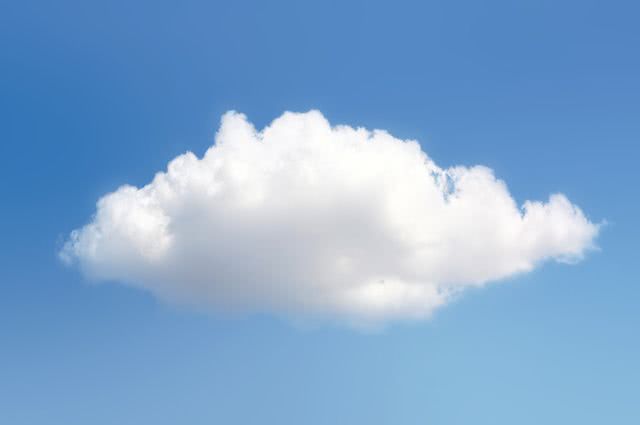 O QUE É, O QUE É? VOA SEM TER ASAS E CHORA SEM TER OLHOS.
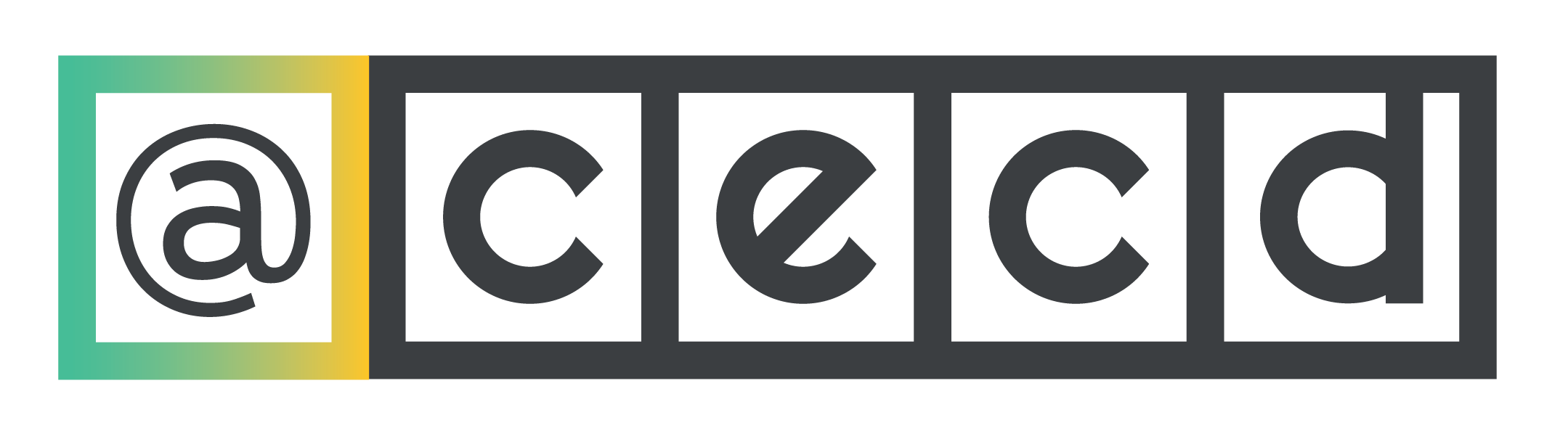 Adivinha
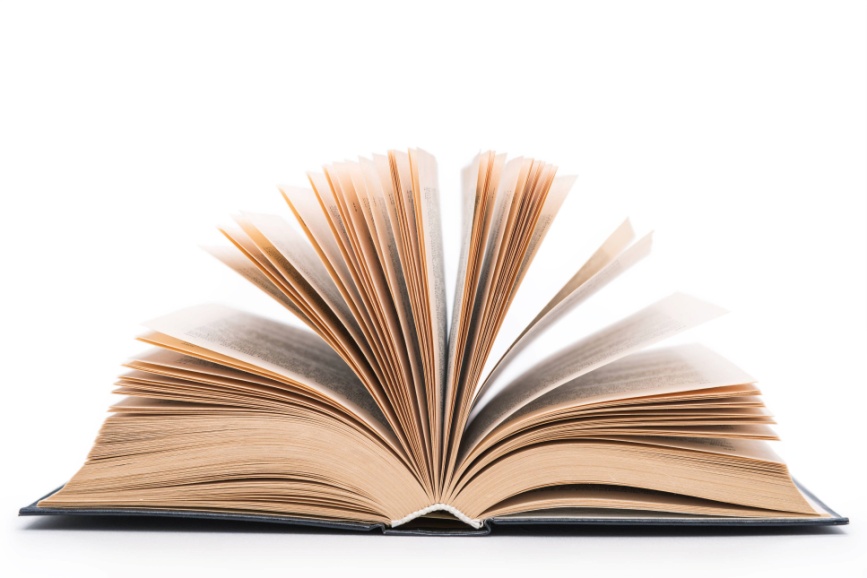 O QUE É, O QUE É? É SURDO E MUDO, MAS CONTA TUDO.
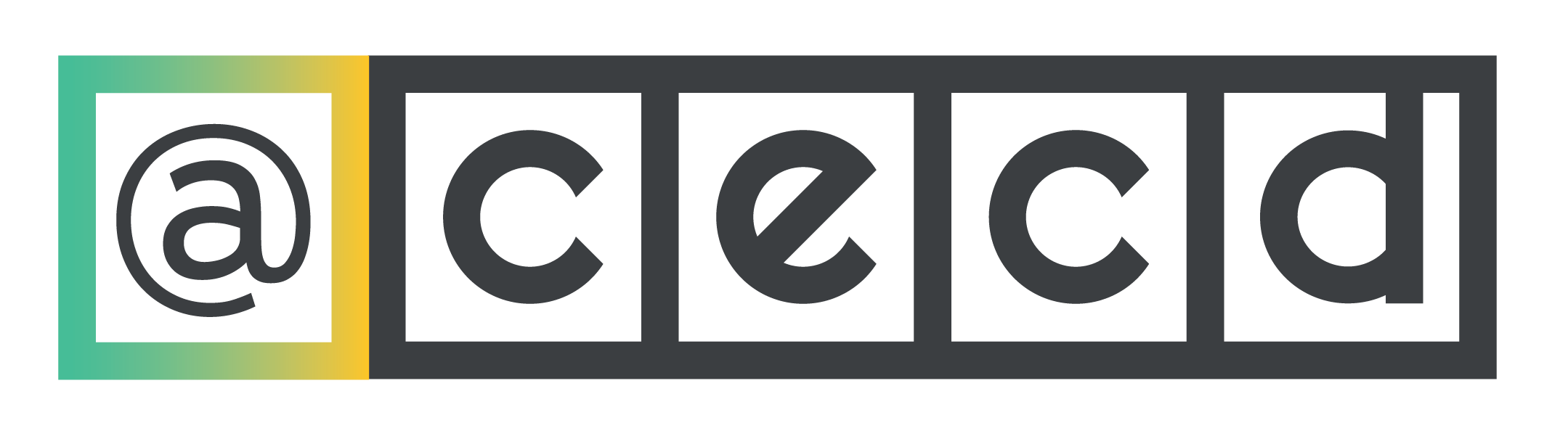 Adivinha
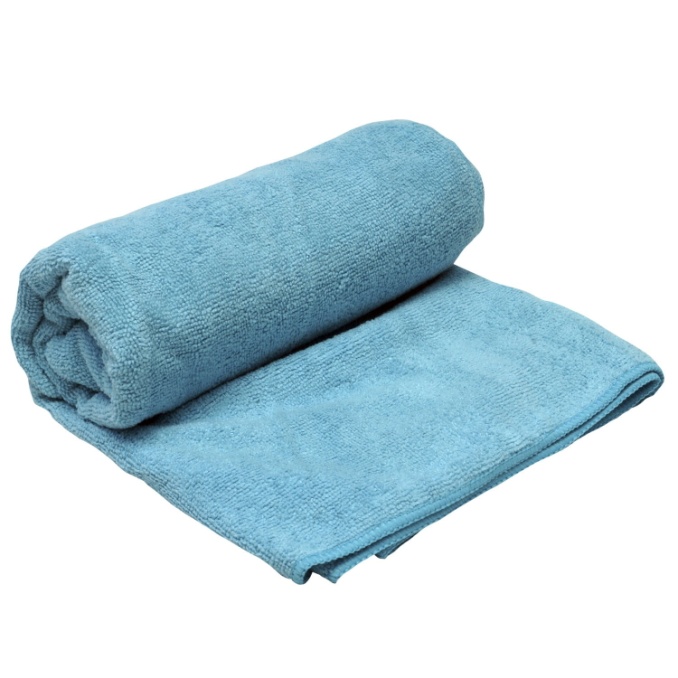 EU MOLHO-ME ENQUANTO SECO, O QUE SOU?
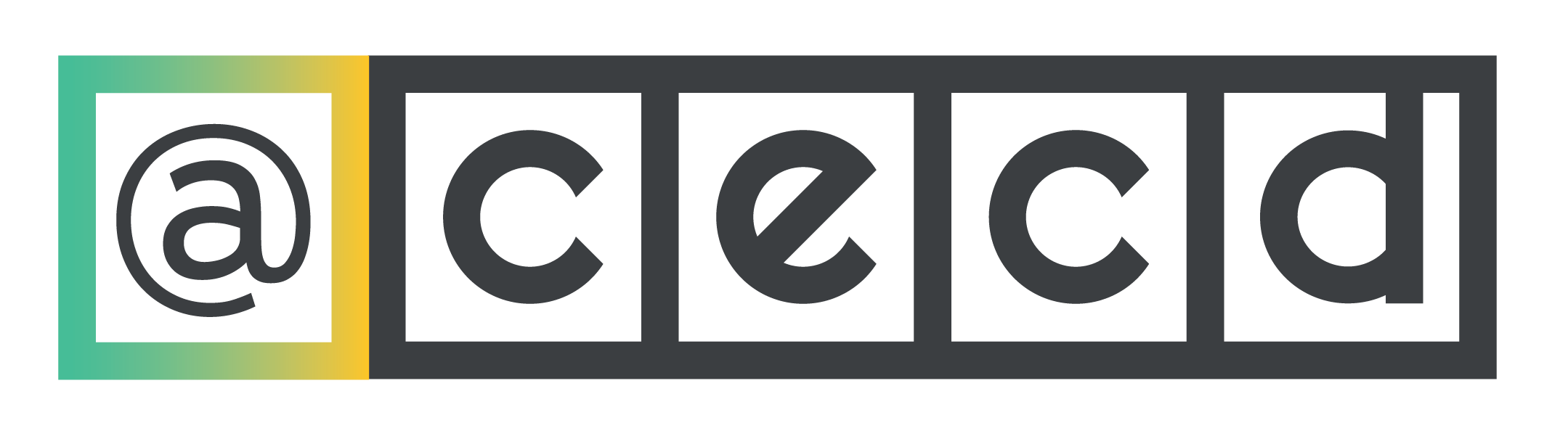 Adivinha
O QUE É, O QUE É? TENHO CAUDA, MAS NÃO SOU GATO, NÃO TENHO ASAS, MAS SEI VOAR.
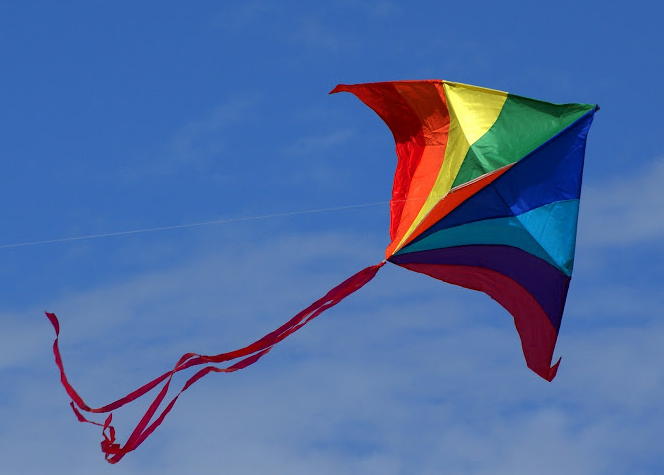 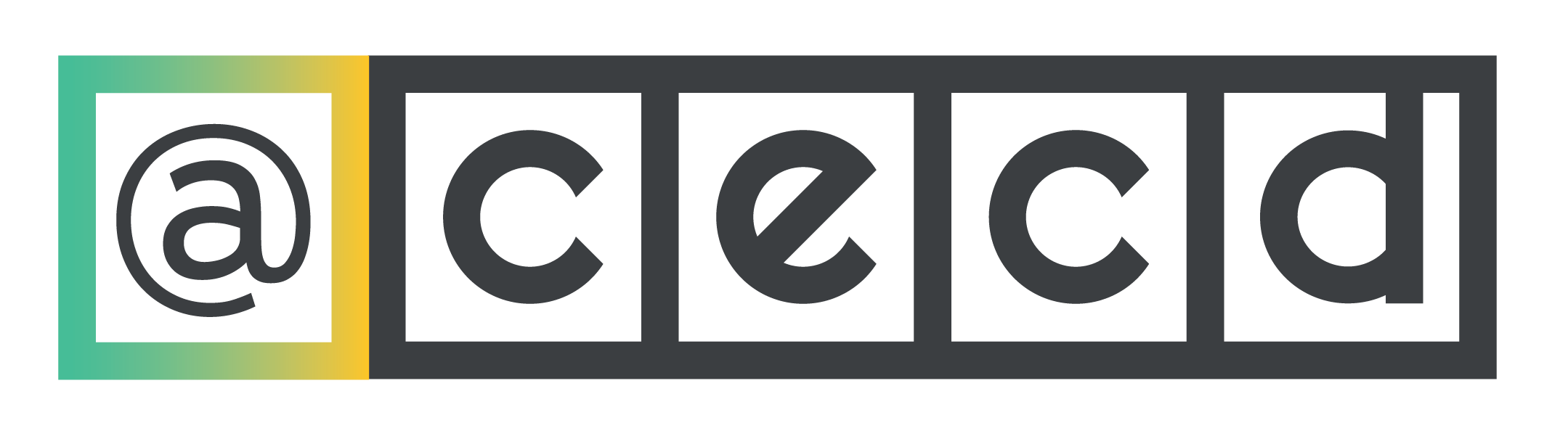 Adivinha
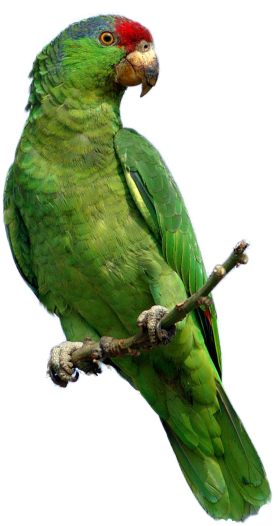 O QUE É, O QUE É? É VERDE E NÃO É PLANTA, FALA E NÃO É GENTE.
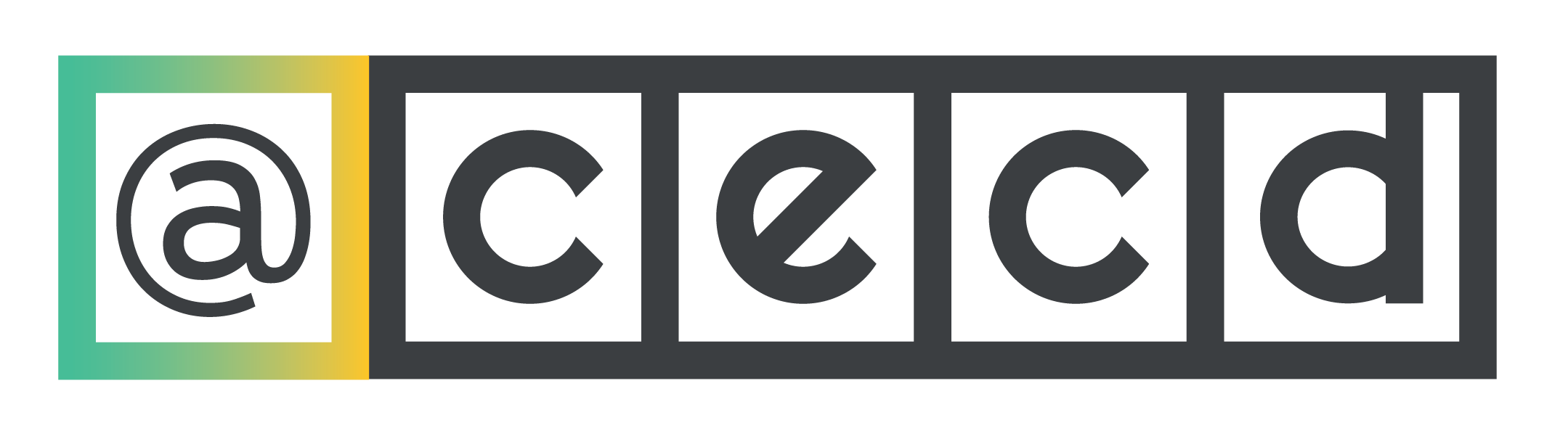 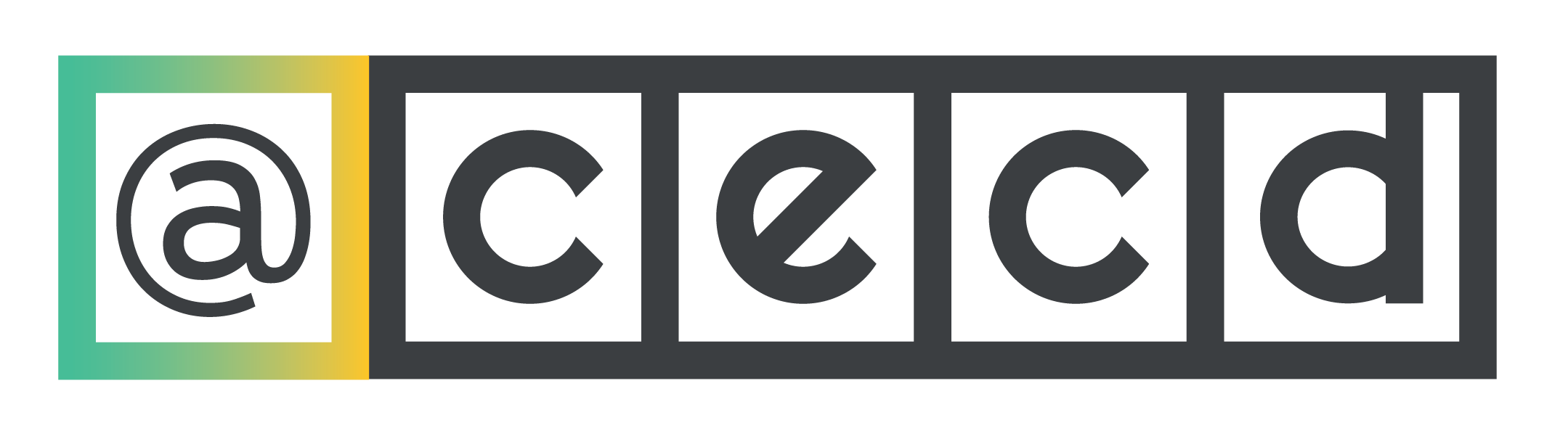 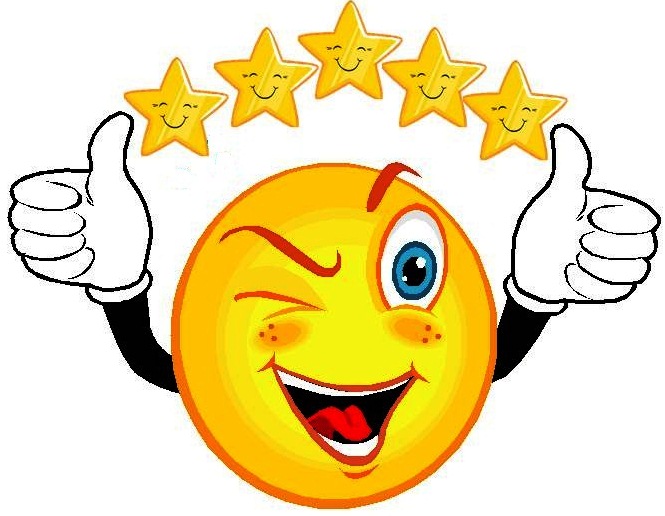 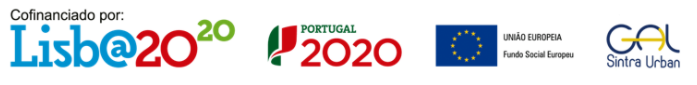